Fig. 2 The classical disconnection syndromes. The pathways implicated in each syndrome are shown in red with the ...
Brain, Volume 128, Issue 10, October 2005, Pages 2224–2239, https://doi.org/10.1093/brain/awh622
The content of this slide may be subject to copyright: please see the slide notes for details.
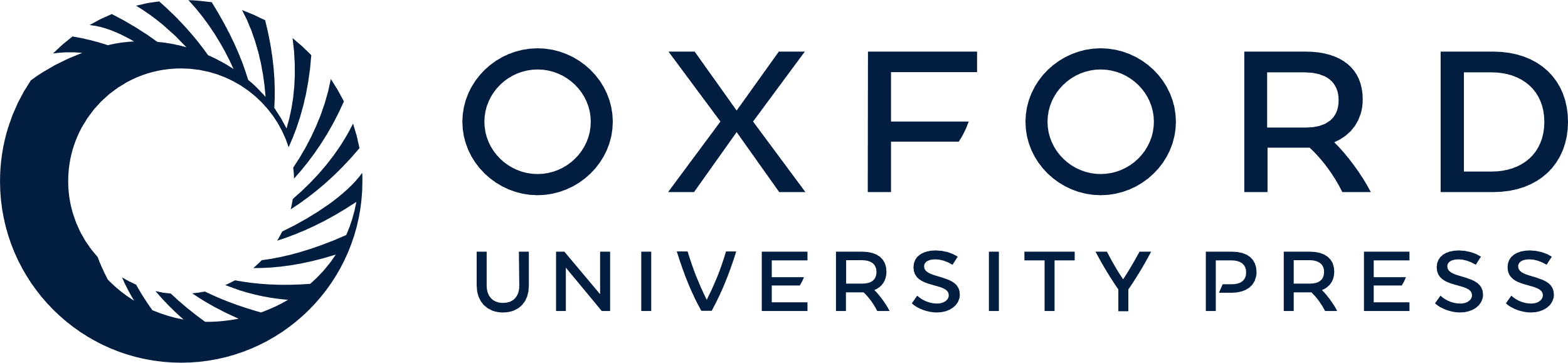 [Speaker Notes: Fig. 2 The classical disconnection syndromes. The pathways implicated in each syndrome are shown in red with the causal lesion in yellow. Wernicke is linked to both conduction aphasia and associative agnosia, the lesion in the former disconnecting Broca's and Wernicke's areas, the lesion in the latter disrupting the outflow of the visual cortex to other brain areas. Liepmann is linked to apraxia where the left-hand motor area is disconnected from other brain regions. Déjérine is linked to pure alexia in which the visual verbal centre is disconnected from visual areas in both hemispheres. See text for further details.


Unless provided in the caption above, the following copyright applies to the content of this slide: © The Author (2005). Published by Oxford University Press on behalf of the Guarantors of Brain. All rights reserved. For Permissions, please email: journals.permissions@oxfordjournals.org]